Технология подготовки доклада к конференции
Алексей Николаевич Лачинов
Научный руководитель ИФМЦН

ИФМЦН
Уфа 21.03.2022 г.
Первое извещение о конференции
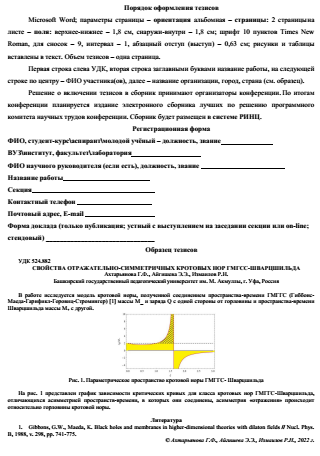 Организаторы конференции
МИНИСТЕРСТВО ПРОСВЕЩЕНИЯ РОССИЙСКОЙ ФЕДЕРАЦИИ МИНИСТЕРСТВО ОБРАЗОВАНИЯ И НАУКИ РЕСПУБЛИКИ БАШКОРТОСТАН
БАШКИРСКИЙ ГОСУДАРСТВЕННЫЙ ПЕДАГОГИЧЕСКИЙ УНИВЕРСИТЕТ
им. М. Акмуллы
НАЦИОНАЛЬНЫЙ ИССЛЕДОВАТЕЛЬСКИЙ УНИВЕРСИТЕТ «ВЫСШАЯ ШКОЛА ЭКОНОМИКИ»
ЧЕЛЯБИНСКИЙ ГОСУДАРСТВЕННЫЙ УНИВЕРСИТЕТ
БАШКИРСКИЙ ГОСУДАРСТВЕННЫЙ УНИВЕРСИТЕТ
Название и сроки проведения конференции
Уважаемые коллеги!
 
Приглашаем Вас принять участие в работе
I Всероссийской студенческой школы-конференции
«СОВРЕМЕННЫЕ ФИЗИКА, МАТЕМАТИКА, ЦИФРОВЫЕ И НАНОТЕХНОЛОГИИВ НАУКЕ И ОБРАЗОВАНИИ (ФМЦН-22)»,
посвященная 100-летию со дня рождения А.Д. Сахарова
 
Конференция состоится 25-27 апреля 2022 года в г. Уфе.
Ключевая информация
Для участия в работе конференции приглашаются молодые ученые, аспиранты и студенты.
Сборник тезисов конференции регистрируется в базе данных РИНЦ.
Предполагаются выступления с пленарными докладами и лекциями по актуальным проблемам математики, физики и информационных технологий известных российских ученых, а также обсуждение оригинальных сообщений молодых ученых в форме устных докладов по секциям:
Современные проблемы математики и ее приложения
Актуальные вопросы физики макро и наносистем
Информационные технологии в образовательной и социально-экономической среде
Цифровые технологии и методика преподавания математики, физики и информатики
Рабочие языки – русский, английский.
Организационный взнос за публикацию и участие в конференции не предусмотрен.
Желающим принять участие необходимо до 10 апреля 2022 года направить регистрационную форму и тезисы по E-mail: fmcn.bspu@yandex.ru. В теме письма указать название секции.
Название файла тезисов, анкеты в формате doc должно состоять из номера секции и ФИО докладчика на английском языке, например, 4_IvanovAA.doc, 4_anketa_IvanovAA.doc
Проезд и проживание участников конференции производится за счет направляющей стороны.
Контактная информация:
E-mail конференции: fmcn.bspu@yandex.ru 
+7 (347) 246-89-42, 246-75-43 – Нафикова Альбина Ринатовна
Порядок оформления тезисов
Microsoft Word; параметры страницы – ориентация альбомная – страницы: 2 страницы на листе – поля: верхнее-нижнее – 1,8 см, снаружи-внутри – 1,8 см; шрифт 10 пунктов Times New Roman, для сносок – 9, интервал – 1, абзацный отступ (выступ) – 0,63 см; рисунки и таблицы вставлены в текст. Объем тезисов – одна страница.
Первая строка слева УДК, вторая строка заглавными буквами название работы, на следующей строке по центру – ФИО участника(ов), далее – название организации, город, страна (см. образец). 
Решение о включении тезисов в сборник принимают организаторы конференции. По итогам конференции планируется издание электронного сборника лучших по решению программного комитета научных трудов конференции. Сборник будет размещен в системе РИНЦ.
Регистрационная форма
ФИО, студент-курс\аспирант\молодой учёный – должность, звание 	
ВУЗ\институт, факультет\лаборатория 	
ФИО научного руководителя (если есть), должность, звание  	
Название работы 	
Секция			
Контактный телефон  		 
Почтовый адрес, E-mail  			
Форма доклада (только публикация; устный с выступлением на заседании секции или on-line; стендовый) _______________________________
Как готовить тезисы доклада?
С чего начать? Встретиться с руководителем ВКР или курсовой и определиться с деталями участия в конференции 
Выбор названия: Название ВКР, курсовой или в соответствии с тематикой научного доклада 
Содержание тезисов: должно быть информативным и соответствовать содержанию будущего доклада.
Структура тезисов:
- актуальность темы: одно-два предложения;
- цель работы: какого результата вы хотели достичь, выполняя работу;
- Какие объекты исследовались в работе;
- Какие методы исследования использовались в работе;
- Какие результаты были получены;
- Как вы интерпретируете (объясняете) полученные результаты, обнаруженные закономерности;
О чем еще будет рассказано в докладе;
Обсуждение перспектив продолжения работы, использования полученных результатов;
Список цитированной литературы;
Иллюстрации (рисунки, схемы, фотографии и т.п.) с подписями и упоминанием в тексте тезисов.
Как готовить доклад в форме презентации?
Структура доклада такая же, как и тезисов. 
Отличие – каждый пункт иллюстрируется одним или несколькими слайдами.
Как рассчитать достаточное количество слайдов?
Необходимо выяснить количество минут, отведенных на доклад оргкомитетом. Далее количество слайдов определяется из расчета один слайд в минуту, плюс два слайда.
Главное требование к докладу: большое количество иллюстраций и минимум текста. 
Обязательно все слайды пронумеровать. 
Слайд должен содержать заголовок, иллюстрации – подписи.
Иллюстрации должны быть выполнены в одинаковом формате, цифровая информация и подписи должны быть достаточно крупными, чтобы их можно было легко прочитать, находясь на последнем ряду аудитории.
Не стесняйтесь использовать иллюстрации и рисунки из интернета.
Не забывайте давать ссылки на источник вашей информации, если она не принадлежит вам или вашему авторскому коллективу.
Спасибо за внимание!